John von Neumann University
Kecskemét
2025
PRESENTER:
Name
Title
Email
Institution
title of presentation
Authors:
Author 1; Author 2; Author 3…
Institutional logo, 
coat of arms
Photo
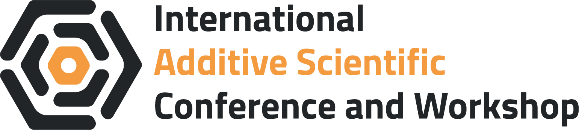 John von Neumann University
Kecskemét
2025
Title of the slide
2
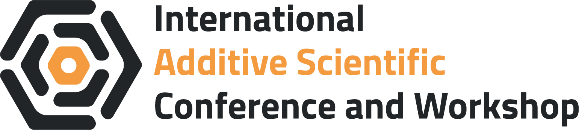 John von Neumann University
Kecskemét
2025
Title of the slide
3
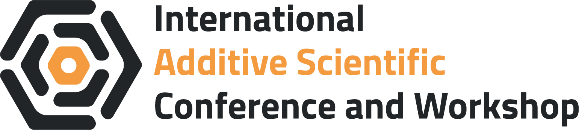 John von Neumann University
Kecskemét
2025
Title of the slide
4
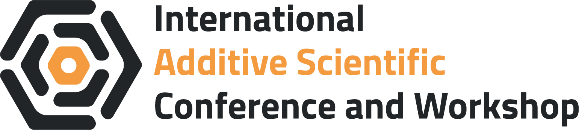 References:

1. Reference

2. Reference
title of presentation
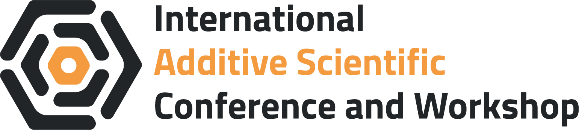